Parte VIIL’autonomia delle istituzioni scolastiche
www.facebook.com/max.bruschi
Isp. Max Bruschi
1
L’autonomia delle istituzioni scolastiche
Ad andare al significato etimologico del termine, con autonomia (dal greco autodikia) si intende la capacità autoregolativa di una istituzione, ovvero la facoltà di realizzare le finalità ad essa assegnate dalla legge autoregolando le proprie attività e l’impiego delle proprie risorse.
L’autonomia delle istituzioni scolastiche trova il suo fondamento giuridico nell'articolo 21 della legge 15 marzo 1997, n, 59 e nel novellato titolo V della Costituzione, attraverso un inciso contenuto nell’art. 117, comma 3, che, nel qualificare l’istruzione quale materia di legislazione concorrente tra Stato e Regioni, fa salva espressamente “l’autonomia delle istituzioni scolastiche”. 
Lo strumento regolativo è costituito dal decreto del Presidente della Repubblica 8 marzo 1999, n. 275 e successive modificazioni.
La legge 107/2015 ha come sua motivazione (art. 1, comma 1) proprio la «piena attuazione dell’autonomia delle istituzioni scolastiche».
2
L’autonomia delle istituzioni scolastiche
A partire dalla fine degli anni 80, si afferma l’idea che il modello di istruzione, scolastica ed accademica, debba riformarsi all’insegna dell’autonomia. 
Per quanto concerne la scuola, nel progetto di legge del 19 gennaio 1989 n. 1531 ad iniziativa dell’allora ministro della pubblica istruzione Giovanni Galloni  (“Norme sull’autonomia delle scuole, sugli organi collegiali e sull’amministrazione centrale e periferica della pubblica istruzione”) per la prima volta prende decisamente forma l’idea di un sistema di competenze amministrative nella gestione dell’istruzione a tre livelli: il livello delle scuole (cui conferire ampia autonomia); il livello degli istituti regionali di ricerca (cui attribuire i compiti di valutazione); il livello ministeriale (cui attribuire programmazione e coordinamento).
L’università è investita dal cosiddetto «quadrifoglio Ruberti» (dal nome del Ministro socialista Antonio Ruberti), riforma degli ordinamenti didattici, programmazione, diritto allo studio e infine autonomia degli atenei.
3
L’autonomia delle istituzioni scolastiche
Nella sua relazione alla Conferenza nazionale sulla scuola, promossa nel 1990 dall’allora ministro della Pubblica istruzione Sergio Mattarella, Sabino Cassese denunciò i limiti dell’apparato ministeriale che reggeva centralisticamente la scuola statale italiana. La risposta?
«riconoscere che l'istruzione, in quanto servizio collettivo pubblico, può essere erogata da istituti autonomi;
attribuire agli istituti scolastici autonomia non soltanto didattica, organizzativa ed amministrativa, ma anche contabile e di gestione del personale;
spogliare l'apparato centrale di compiti gestionali, attribuendogli funzioni di determinazione di standard e di guidelines e funzioni di valutazione e di audit;
sopprimere gli uffici provinciali (Provveditorati agli studi) e sostituirli con organismi di relais tra gli istituti scolastici.
4
L’autonomia delle istituzioni scolastiche
Le reazioni furono virulente, da parte del mondo sindacale e studentesco (che diede vita al movimento della Pantera e iniziò una stagione di occupazioni), il No era netto. Perché?
Allora come ora le parole d’ordine erano 
che l’autonomia avrebbe distrutto «l’unitarietà del sistema»; 
che i presidi e i rettori avrebbero avuto poteri arbitrari; 
che di conseguenza sarebbero stati attaccati i diritti dei lavoratori.
5
Autonomia: il modello Cassese
La legge 24 dicembre 1993, n. 537 («interventi correttivi di finanza pubblica») è un ampio intervento quadro, a cura del governo tecnico Ciampi, che delega il governo ad adottare decreti legislativi di riorganizzazione della pubblica amministrazione all’insegna dell’autonomia. All’articolo 4, comma 1, statuisce che «gli istituti e le scuole di ogni ordine e grado nonché le istituzioni di alta cultura di cui all'articolo 33 della Costituzione ed in particolare le Accademie di belle arti, le Accademie nazionali di arte drammatica e di danza e i Conservatori di musica hanno personalità giuridica e sono dotati di autonomia organizzativa, finanziaria, didattica, di ricerca e sviluppo, nei limiti, con la gradualità e con le procedure previsti dal presente articolo”; al comma 6 si delega ad adottare “entro nove mesi… uno o più decreti legislativi per l'attuazione dell'autonomia scolastica e per il riassetto degli organi collegiali»
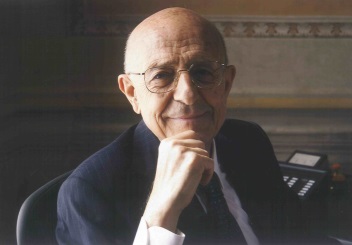 6
Autonomia: il modello Cassese
Quali i principi del «modello Cassese»?
a) definizione di un piano di razionalizzazione e di ridimensionamento degli istituti scolastici;
b) progetti di istituto che consentano forme di organizzazione modulare, procedure di valutazione, ambiti di flessibilità curricolare anche in relazione ad obiettivi connessi alle esigenze locali;
c) le modalità di attuazione della collaborazione tra istituzioni scolastiche e tra queste e altri enti o associazioni;
d) la diretta gestione dei beni patrimoniali, e la capacità di stipulare le convenzioni anche con gli enti locali per la eventuale gestione dei servizi che essi sono tenuti ad erogare sulla base delle disposizioni vigenti
e) le modalità per la definizione di organici di istituto, anche in relazione all'impiego del personale su reti di scuole
f) la razionalizzazione della gestione del personale e le modalità di utilizzazione e di reclutamento, senza aggravio di spese, dei docenti per attività extracurricolari, tenuto conto dell'autonomia finanziaria degli istituti
7
Autonomia: il modello Cassese
g) le modalità di erogazione alle istituzioni scolastiche del contributo ordinario per il funzionamento amministrativo e didattico, e del contributo perequativo, entrambi a carico dello Stato, nonché delle entrate derivanti dalle tasse, dai contributi e da altri proventi;
h) l'attribuzione ai capi di istituto di compiti di direzione, promozione, coordinamento e valorizzazione delle risorse umane e professionali e di compiti di gestione delle risorse finanziarie e strumentali, con connesse responsabilità in ordine ai risultati
i) ed l) l'utilizzazione delle strutture residenziali degli istituti di educazione e dei convitti annessi agli istituti di istruzione secondaria superiore e la loro trasformazione in autonomie
m) lo statuto dello studente, con indicazione dei diritti e dei doveri, delle modalità di partecipazione alla vita della scuolai
n) La ridefinizione del ruolo degli Enti di supporto (IRRSAE, CEDE, Biblioteca pedagogica)
o) Il potenziamento degli organi collegiali della scuola
8
Autonomia: il modello Berlinguer
L’autonomia è rilegificata all’articolo 21 della Legge 15 marzo 1997, n. 59, «Delega al Governo per il conferimento di funzioni e compiti alle regioni ed enti locali, per la riforma della pubblica amministrazione e per la semplificazione amministrativa».
L’articolo è in ben 20 commi e si prevede la sua attuazione attraverso dPR nel termine di 9 mesi.
Si introducono alcuni principi. 
«fermi restando i livelli unitari e nazionali di fruizione del diritto allo studio nonché gli elementi comuni all'intero sistema scolastico pubblico in materia di gestione e programmazione definiti dallo Stato» e «nel rispetto degli obiettivi del sistema nazionale di istruzione e degli standard di livello nazionale»;
Per raggiungere l’autonomia, le scuole devono «dimensionarsi»
La «dotazione finanziaria è attribuita senza altro vincolo di destinazione che quello dell'utilizzazione prioritaria per lo svolgimento delle attività di istruzione, di formazione e di orientamento proprie di ciascuna tipologia e di ciascun indirizzo di scuola»
9
Autonomia: il modello Berlinguer
d) «è finalizzata alla realizzazione della flessibilità, della diversificazione, dell'efficienza e dell'efficacia del servizio scolastico, alla integrazione e al miglior utilizzo delle risorse e delle strutture, all'introduzione di tecnologie innovative e al coordinamento con il contesto territoriale», «al perseguimento degli obiettivi generali del sistema nazionale di istruzione, nel rispetto della libertà di insegnamento, di scelta educativa da parte delle famiglie e del diritto ad apprendere», 
e) «le istituzioni scolastiche realizzano ampliamenti dell'offerta formativa che prevedano anche percorsi formativi per gli adulti, iniziative di prevenzione dell'abbandono e della dispersione scolastica, di utilizzazione delle strutture e delle tecnologie anche in orari extrascolastici e a fini di raccordo con il mondo del lavoro, di partecipazione a programmi nazionali, regionali o comunitari e, nell'ambito di accordi tra le regioni e l'amministrazione scolastica, percorsi integrati tra diversi sistemi formativi»
f) ai capi d'istituto è conferita la qualifica dirigenziale contestualmente all'acquisto della personalità giuridica e dell'autonomia da parte delle singole istituzioni scolastiche
10
Il dPR 275/1999
L’attuazione della delega è affidata al decreto del Presidente della Repubblica 275/1999, che vi presento nel testo modificato dalla L. 107/2015 (la «Buona Scuola») 
Le scuola interagiscono tra loro e con gli enti locali promuovendo il raccordo e la sintesi tra le esigenze e le potenzialità individuali e gli obiettivi nazionali del sistema di istruzione
L'autonomia delle istituzioni scolastiche è garanzia di libertà di insegnamento e di pluralismo culturale e si sostanzia nella progettazione e nella realizzazione di interventi di educazione, formazione e istruzione mirati allo sviluppo della persona umana, adeguati ai diversi contesti, alla domanda delle famiglie e alle caratteristiche specifiche dei soggetti coinvolti, al fine di garantire loro il successo formativo
Il dPR è applicato indifferentemente alle scuole statali e paritarie, che partecipano al «sistema nazionale di istruzione», poi disciplinato dalla legge 62/2000
11
Il dPR 275/1999
Strumento per l’attuazione dell’autonomia  è il piano triennale dell’offerta formativa, «il documento fondamentale costitutivo dell'identità culturale e progettuale delle istituzioni scolastiche ed esplicita la progettazione curricolare, extracurricolare, educativa e organizzativa che le singole scuole adottano nell'ambito della loro autonomia», «comprende e riconosce le diverse opzioni metodologiche, anche di gruppi minoritari, valorizza le corrispondenti professionalità e indica gli insegnamenti e le discipline tali da coprire il fabbisogno di posti comuni e di sostegno dell’organico dell’autonomia, sulla base del monte orario degli insegnamenti, del numero degli alunni con disabilità e del fabbisogno di posti per il potenziamento dell’offerta formativa.
Il piano è elaborato dal collegio dei docenti sulla base degli indirizzi definiti dal dirigente scolastico, che promuove i necessari rapporti con gli enti locali e con le diverse realtà istituzionali, culturali, sociali ed economiche operanti nel territorio; tiene altresì conto delle proposte e dei pareri formulati dagli organismi e dalle associazioni dei genitori e, per le scuole secondarie di secondo grado, degli studenti. Il piano è approvato dal consiglio d'istituto.
12
Il dPR 275/1999
Le istituzioni scolastiche, nel rispetto della libertà di insegnamento, della libertà di scelta educativa delle famiglie e delle finalità generali del sistema, concretizzano gli obiettivi nazionali in percorsi formativi funzionali alla realizzazione del diritto ad apprendere e alla crescita educativa di tutti gli alunni, riconoscono e valorizzano le diversità, promuovono le potenzialità di ciascuno adottando tutte le iniziative utili al raggiungimento del successo formativo attraverso iniziative di flessibilità quali:
a) l'articolazione modulare del monte ore annuale di ciascuna disciplina e attività; b) la definizione di unità di insegnamento non coincidenti con l'unità oraria della lezione; c) l'attivazione di percorsi didattici individualizzati, nel rispetto del principio generale dell'integrazione degli alunni nella classe e nel gruppo, anche in relazione agli alunni in situazione di handicap; d) l'articolazione modulare di gruppi di alunni provenienti dalla stessa o da diverse classi o da diversi anni di corso; e) l'aggregazione delle discipline in aree e ambiti disciplinari; la programmazione di percorsi formativi che coinvolgono piu' discipline e attività
13
Il dPR 275/1999
Le istituzioni scolastiche assicurano comunque la realizzazione di iniziative di recupero e sostegno, di continuità e di orientamento scolastico e professionale; Individuano inoltre le modalità e i criteri di valutazione degli alunni nel rispetto della normativa nazionale ed i criteri per la valutazione periodica dei risultati conseguiti dalle istituzioni scolastiche rispetto agli obiettivi prefissati; la scelta, l'adozione e l'utilizzazione delle metodologie e degli strumenti didattici, ivi compresi i libri di testo, sono coerenti con il PTOF e sono attuate con criteri di trasparenza e tempestività e favoriscono l'introduzione e l'utilizzazione di tecnologie innovative.
L'orario complessivo del curricolo e quello destinato alle singole discipline e attività sono organizzati in modo flessibile, anche sulla base di una programmazione plurisettimanale, fermi restando l'articolazione delle lezioni in non meno di cinque giorni settimanali e il rispetto del monte ore annuale, pluriennale o di ciclo previsto per le singole discipline e attività obbligatorie. Le modalità di impiego dei docenti possono essere diversificate nelle varie classi e sezioni in funzione delle eventuali differenziazioni nelle scelte metodologiche ed organizzative adottate nel piano dell'offerta formativa
14
Il dPR 275/1999
Le istituzioni scolastiche, singolarmente o tra loro associate, esercitano l'autonomia di ricerca, sperimentazione e sviluppo tenendo conto delle esigenze del contesto culturale, sociale ed economico delle realtà locali e curando tra l'altro: a) la progettazione formativa e la ricerca valutativa; b) la formazione e l'aggiornamento culturale e professionale del personale scolastico; c) l'innovazione metodologica e disciplinare; d) la ricerca didattica sulle diverse valenze delle tecnologie dell'informazione e della comunicazione e sulla loro integrazione nei processi formativi; e) la documentazione educativa e la sua diffusione all'interno della scuola; f) gli scambi di informazioni, esperienze e materiali didattici; g) l'integrazione fra le diverse articolazioni del sistema scolastico e, d'intesa con i soggetti istituzionali competenti, fra i diversi sistemi formativi, ivi compresa la formazione professionale.
15
Il dPR 275/1999
Possono costituirsi in reti. L’accordo di rete può prevedere lo scambio temporaneo di docenti. I docenti che accettano non possono trasferirsi per la durata del progetto. Nell'ambito delle reti di scuole, possono essere istituiti laboratori finalizzati tra l'altro a: a) la ricerca didattica e la sperimentazione; b) la documentazione, secondo procedure definite a livello nazionale per la piu' ampia circolazione, anche attraverso rete telematica, di ricerche, esperienze, documenti e informazioni; c) la formazione in servizio del personale scolastico; d) l'orientamento scolastico e professionale.
Al MIUR restano: a) gli obiettivi generali del processo formativo; b) gli obiettivi specifici di apprendimento relativi alle competenze degli alunni; c) le discipline  costituenti la quota nazionale dei curricoli e il relativo monte ore annuale; d) l'orario obbligatorio annuale complessivo dei curricoli comprensivo della quota nazionale obbligatoria e della quota obbligatoria riservata alle istituzioni scolastiche; e) i limiti di flessibilità temporale per realizzare compensazioni tra discipline e attività della quota nazionale del curricolo; f) gli standard relativi alla qualità del servizio; g) gli indirizzi generali circa la valutazione degli alunni, il riconoscimento dei crediti e dei debiti formativi.
16
La 107/2015: l’autonomia finalizzata
Art. 1 comma 1:  «Per affermare il ruolo centrale della scuola nella società della conoscenza e innalzare i livelli di istruzione e le competenze delle studentesse e degli studenti, rispettandone i tempi e gli stili di apprendimento, per contrastare le diseguaglianze socio-culturali e territoriali, per prevenire e recuperare l'abbandono e la dispersione scolastica, in coerenza con il profilo educativo, culturale e professionale dei diversi gradi di istruzione, per realizzare una scuola aperta, quale laboratorio permanente di ricerca, sperimentazione e innovazione didattica, di partecipazione e di educazione alla cittadinanza attiva, per garantire il diritto allo studio, le pari opportunità di successo formativo e di istruzione permanente dei cittadini, la presente legge dà piena attuazione all'autonomia delle istituzioni scolastiche»
17
La 107/2015: l’autonomia finalizzata
«Le istituzioni scolastiche individuano il fabbisogno di posti dell'organico dell'autonomia per il raggiungimento degli obiettivi formativi individuati come prioritari tra i seguenti:
a) valorizzazione e potenziamento delle competenze linguistiche, con particolare riferimento all'italiano nonché alla lingua inglese e ad altre lingue dell'Unione europea, anche mediante l'utilizzo della metodologia Content language integrated learning; b) potenziamento delle competenze matematico-logiche e scientifiche; c) potenziamento delle competenze nella pratica e nella cultura musicali, nell'arte e nella storia dell'arte, nel cinema, nelle tecniche e nei media di produzione e di diffusione delle immagini e dei suoni, anche mediante il coinvolgimento dei musei e degli altri istituti pubblici e privati operanti in tali settori; d) sviluppo delle competenze in materia di cittadinanza attiva e democratica attraverso la valorizzazione dell'educazione interculturale e alla pace, il rispetto delle differenze e il dialogo tra le culture, il sostegno dell'assunzione di responsabilità nonché della solidarietà e della cura dei beni comuni e della consapevolezza dei diritti e dei doveri; potenziamento delle conoscenze in materia giuridica ed economico-finanziaria e di educazione all'autoimprenditorialità;
18
La 107/2015: l’autonomia finalizzata
e) sviluppo di comportamenti responsabili ispirati alla conoscenza e al rispetto della legalità, della sostenibilità ambientale, dei beni paesaggistici, del patrimonio e delle attività culturali; f) alfabetizzazione all'arte, alle tecniche e ai media di produzione e diffusione delle immagini; g) potenziamento delle discipline motorie e sviluppo di comportamenti ispirati a uno stile di vita sano, con particolare riferimento all'alimentazione, all'educazione fisica e allo sport, e attenzione alla tutela del diritto allo studio degli studenti praticanti attività sportiva agonistica; h) sviluppo delle competenze digitali degli studenti, con particolare riguardo al pensiero computazionale, all'utilizzo critico e consapevole dei social network e dei media nonché alla produzione e ai legami con il mondo del lavoro; i) potenziamento delle metodologie laboratoriali e delle attività di laboratorio
19
La 107/2015: l’autonomia finalizzata
l) prevenzione e contrasto della dispersione scolastica, di ogni forma di discriminazione e del bullismo, anche informatico; potenziamento dell'inclusione scolastica e del diritto allo studio degli alunni con bisogni educativi speciali attraverso percorsi individualizzati e personalizzati anche con il supporto e la collaborazione dei servizi socio-sanitari ed educativi del territorio e delle associazioni di settore e l'applicazione delle linee di indirizzo per favorire il diritto allo studio degli alunni adottati, emanate dal Ministero dell'istruzione, dell'università e della ricerca il 18 dicembre 2014; m) valorizzazione della scuola intesa come comunità attiva, aperta al territorio e in grado di sviluppare e aumentare l'interazione con le famiglie e con la comunità locale, comprese le organizzazioni del terzo settore e le imprese; n) apertura pomeridiana delle scuole e riduzione del numero di alunni e di studenti per classe o per articolazioni di gruppi di classi, anche con potenziamento del tempo scolastico o rimodulazione del monte orario rispetto a quanto indicato dal regolamento di cui al decreto del Presidente della Repubblica 20 marzo 2009, n. 89;
20
La 107/2015: l’autonomia finalizzata
o) incremento dell'alternanza scuola-lavoro nel secondo ciclo di istruzione; p) valorizzazione di percorsi formativi individualizzati e coinvolgimento degli alunni e degli studenti; q) individuazione di percorsi e di sistemi funzionali alla premialità e alla valorizzazione del merito degli alunni e degli studenti; r) alfabetizzazione e perfezionamento dell'italiano come lingua seconda attraverso corsi e laboratori per studenti di cittadinanza o di lingua non italiana, da organizzare anche in collaborazione con gli enti locali e il terzo settore, con l'apporto delle comunità di origine, delle famiglie e dei mediatori culturali; s) definizione di un sistema di orientamento
21
L’autonomia delle istituzioni scolastiche
Tre modelli
22